FIRST GRADE
Entry word parts
UNIT 3
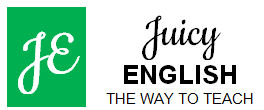 Meaning
Which part is the colored one?

he-heal                    620
…
head |hed| s.c. 1 cabeza. 2 (fig.) cabeza, mente, cerebro. 3 jefe, mandamás (en una organización) 4 cabeza (de un cabello): he won by a head = ganó por una cabeza.
…
GREAT!
Entry word /Headword
Example sentence
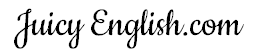 Pronunciation
Which part is the colored one?

he-heal                    620
…
head |hed| s.c. 1 cabeza. 2 (fig.) cabeza, mente, cerebro. 3 jefe, mandamás (en una organización) 4 cabeza (de un cabello): he won by a head = ganó por una cabeza.
…
GREAT!
Example sentence
Abbreviation of the part of speech
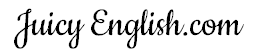 Translation
Which part is the colored one?

he-heal                    620
…
head |hed| s.c. 1 cabeza. 2 (fig.) cabeza, mente, cerebro. 3 jefe, mandamás (en una organización) 4 cabeza (de un cabello): he won by a head = ganó por una cabeza.
…
GREAT!
Example sentence
Headword
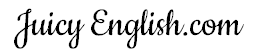 Guide words
Which part is the colored one?

he-heal                    620
…
head |hed| s.c. 1 cabeza. 2 (fig.) cabeza, mente, cerebro. 3 jefe, mandamás (en una organización) 4 cabeza (de un cabello): he won by a head = ganó por una cabeza.
…
GREAT!
Translation
Abbreviation of the part of speech
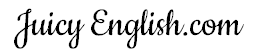 Example sentence
Which part is the colored one?

he-heal                    620
…
head |hed| s.c. 1 cabeza. 2 (fig.) cabeza, mente, cerebro. 3 jefe, mandamás (en una organización) 4 cabeza (de un cabello): he won by a head = ganó por una cabeza.
…
GREAT!
Headword
Translation
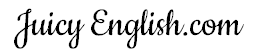